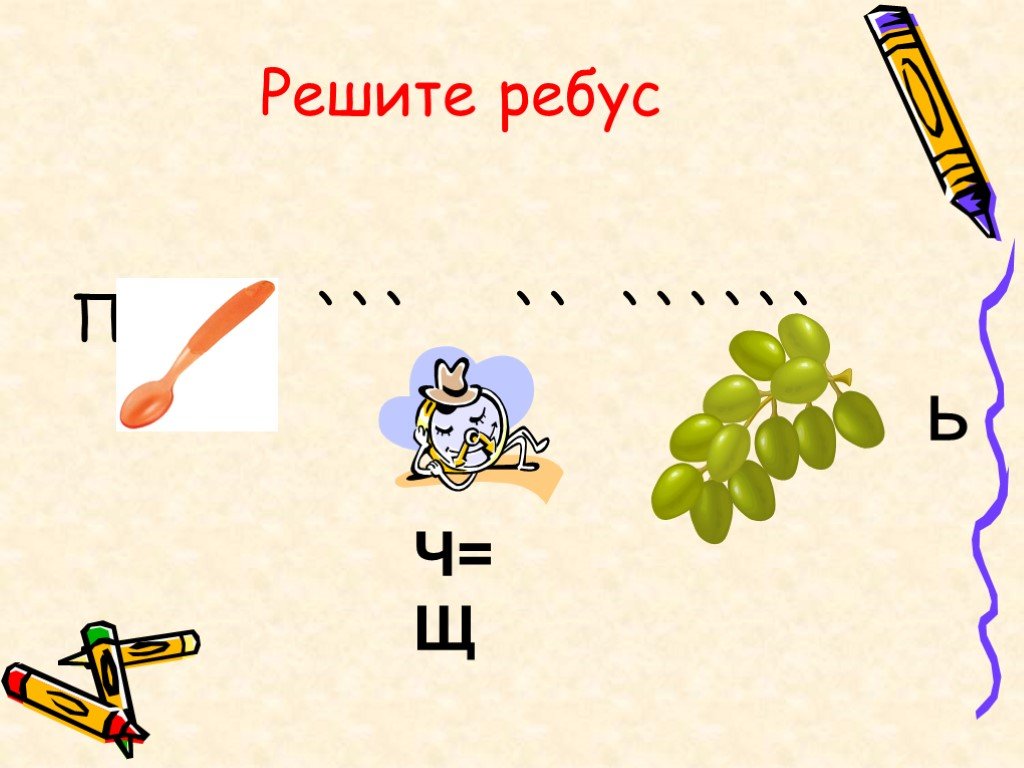 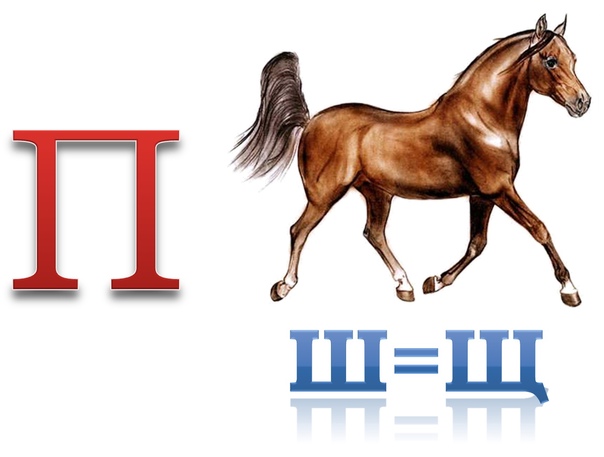 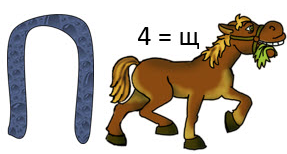 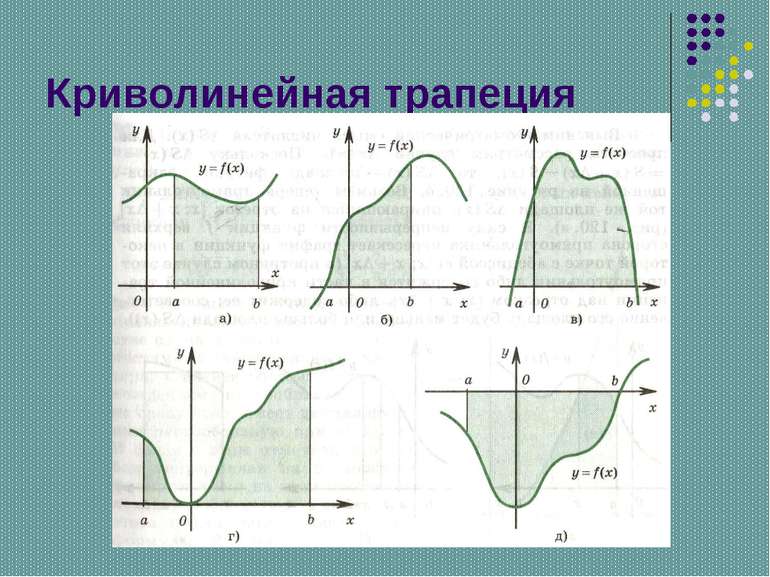 Тема урока Площадь криволинейной трапеции
у
х
Криволинейная трапеция
Криволинейной трапецией называется фигура, 
ограниченная  графиком непрерывной и не меняющей
на отрезке [а;b] знака функции f(х), прямыми
х=а, x=b и отрезком [а;b].
У
y = f(x)
x=b
х=а
Х
a
b
0
Отрезок [a;b] называют основанием 
 этой  криволинейной трапеции
[Speaker Notes: Анимация по щелчку мыши]
Как вычислить площадь криволинейной трапеции?
F(b)
S
F(a)
d(x)
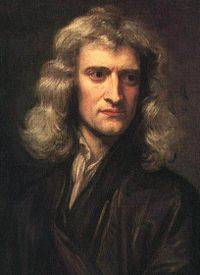 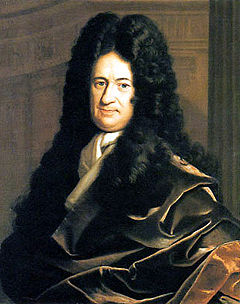 S =
Формула Ньютона-Лейбница
Запишите с помощью определенного интеграла
Площадь криволинейных трапеций на  данных рисунках
1
У=х²+2х
3
-2
-1
0
2
0
У=0,5х+1
2
4
0
1
-1
-1
0
2
Найти  площадь криволинейной  трапеции, ограниченную графиком функции  y = (x-1)2, осью Ox и прямой x=1и x=2
x = 2
[Speaker Notes: Анимация по щелчкам –построение графика – сдвиг оси ОУ на 1 влево]
Найти площадь криволинейной трапеции,
 изображенной на рисунке
У=х²
1
0
1
3
[Speaker Notes: Решение – анимация по щелчку]
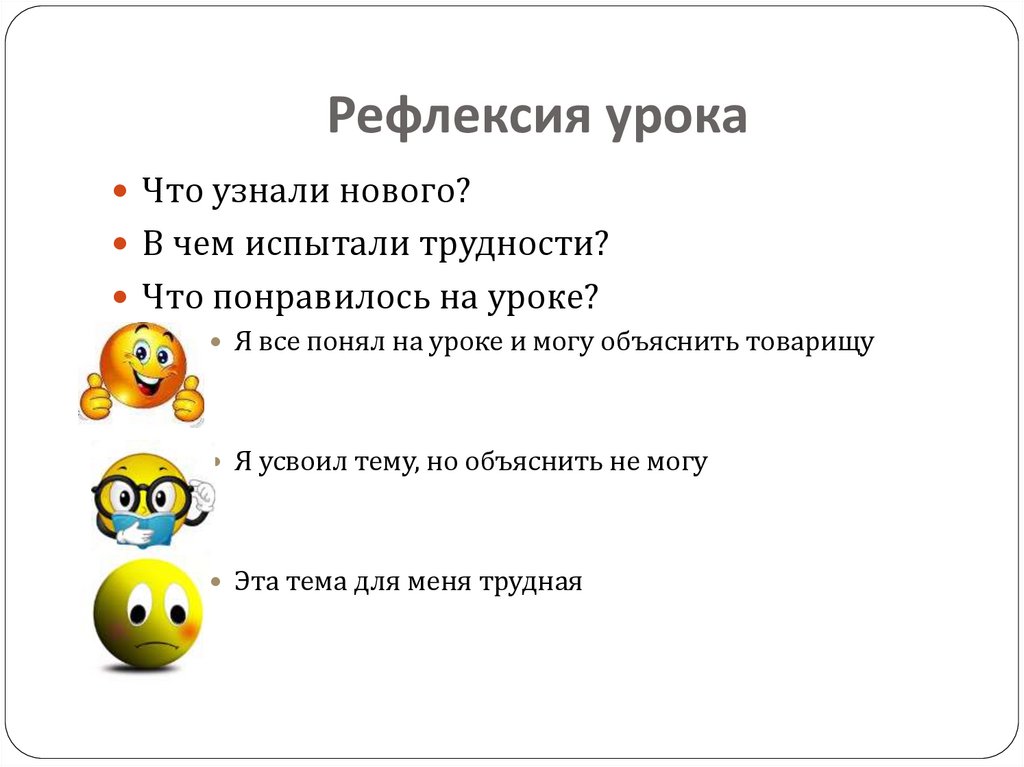 Домашняя работа 
1. Найти площадь криволинейной трапеции,
 изображенной на рисунке
I
1
y=sinx
0
I
-1
2.Вычислить площадь фигуры ограниченной линиями 
у=4х-х², у=0, х=3  ???